Адаптация к детскому саду
Презентацию подготовила: педагог-психолог 
Серебренцева Галина Владимировна
Что такое адаптация?
Что осложняет адаптацию?
 строгий режим дня
 отсутствие родителей в течение длительного времени
 новые требования к поведению
 постоянный контакт со сверстниками
 новое помещение
 другой стиль общения
Адаптация – это приспособление организма к новым для него условиям, создание новых привычек и стереотипов.
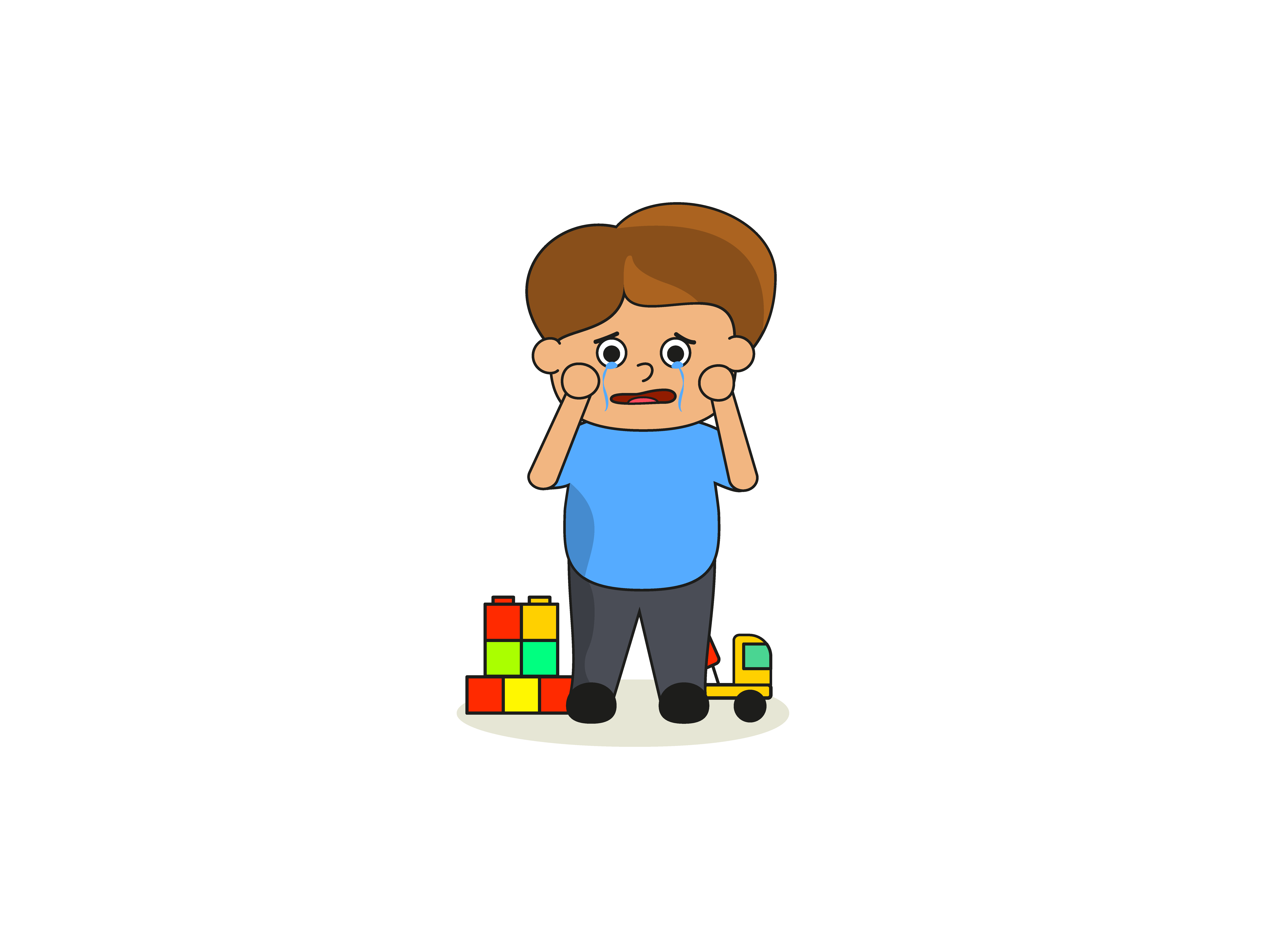 Продолжительность адаптационного периода
Возраст
Состояние здоровья
Наличие режима дня
Продолжительность адаптационного периода у всех детей разная.
От чего зависит длительность адаптации?
Умение общаться
Сформированность предметной и игровой деятельности
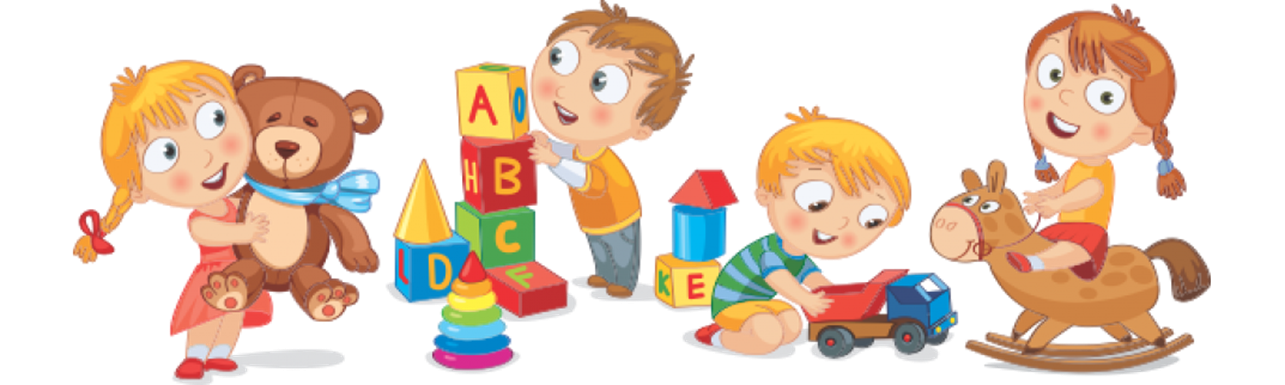 Задачи взрослых
Что осложняет адаптацию?
Научить ребёнка элементарным навыкам самообслуживания
Отсутствие режима;
 Отсутствие навыков самообслуживания;
 Отсутствие речи;
 Отсутствие навыков общения со сверстниками и взрослыми.
Поддерживать дома режим дня детского сада
Настраивать ребёнка на детский сад только положительно
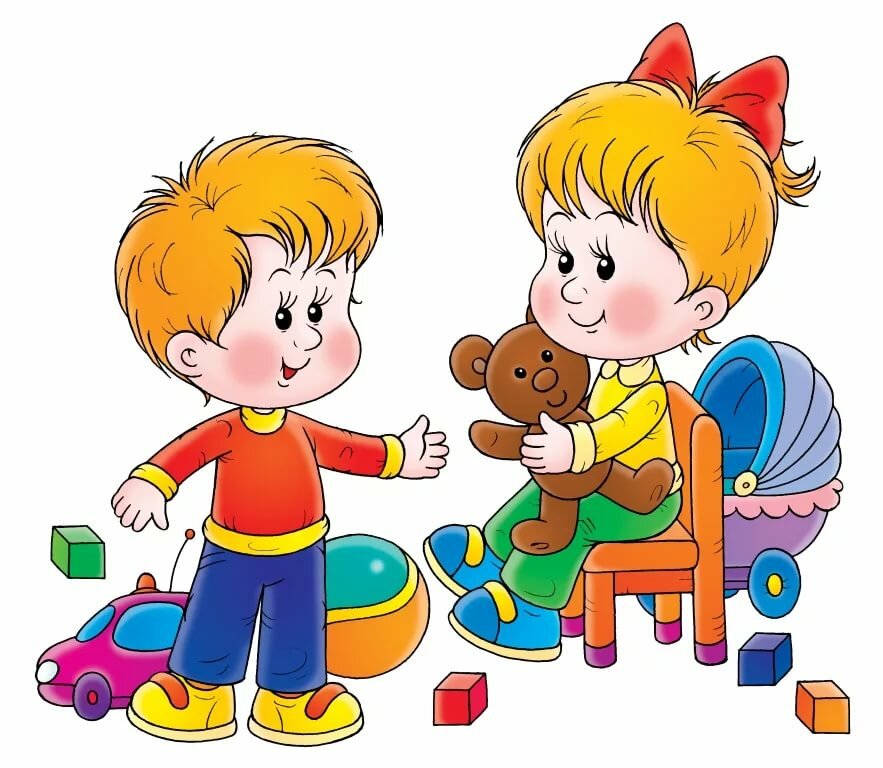 Как родители могут помочь своему ребёнку в период адаптации?
Рекомендации родителям по облегчению адаптационного периода
По возможности расширяйте круг общения ребёнка.
 Учите ребёнка обращаться к другому человеку, просить, жалеть плачущего.
 Не высказывайте сожаления о том, что необходимо отдавать ребёнка в детский сад.
 Приучайте к самообслуживанию, поощряйте попытки самостоятельности.
 Развивайте подражательность в действиях: «попрыгай как зайка», «полетай как воробышек».
 Установите доброжелательные отношения с воспитателем.
 Поддерживайте дома спокойную обстановку и не перегружайте ребёнка новой информацией.
  Не оставляйте ребёнка в детском саду в первые дни слишком надолго. Приучайте к детскому саду постепенно.
 Будьте терпимы и последовательны и у вас всё получится!
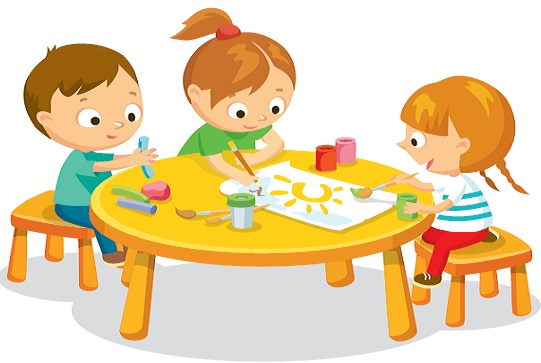 Терпения и мудрости вам и у вас обязательно всё получится!
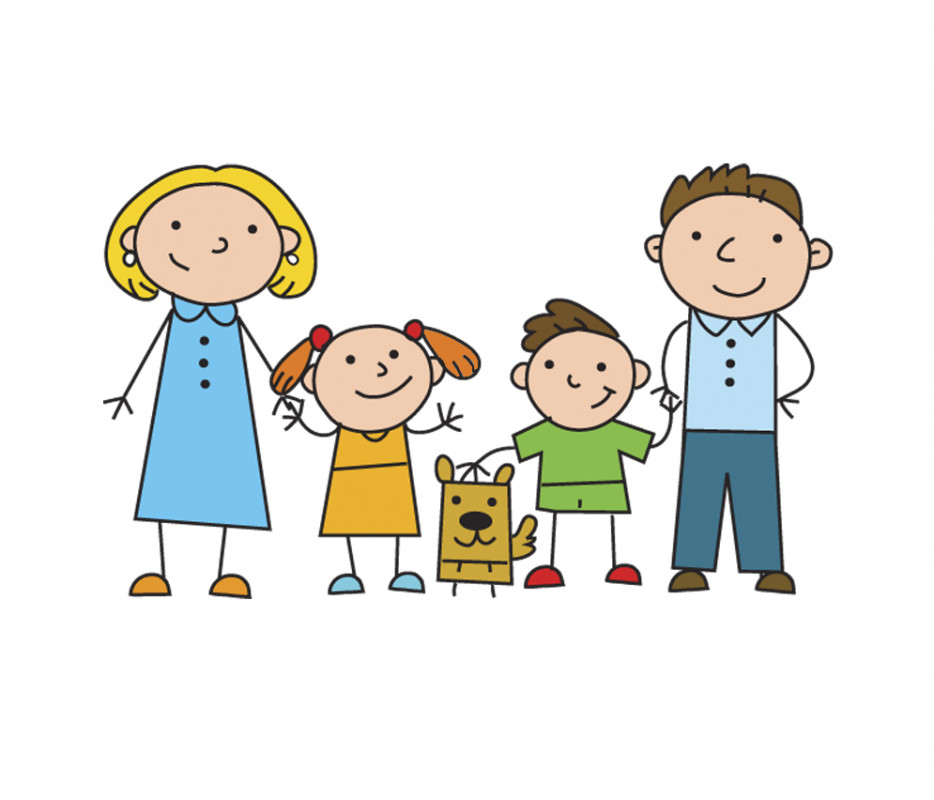